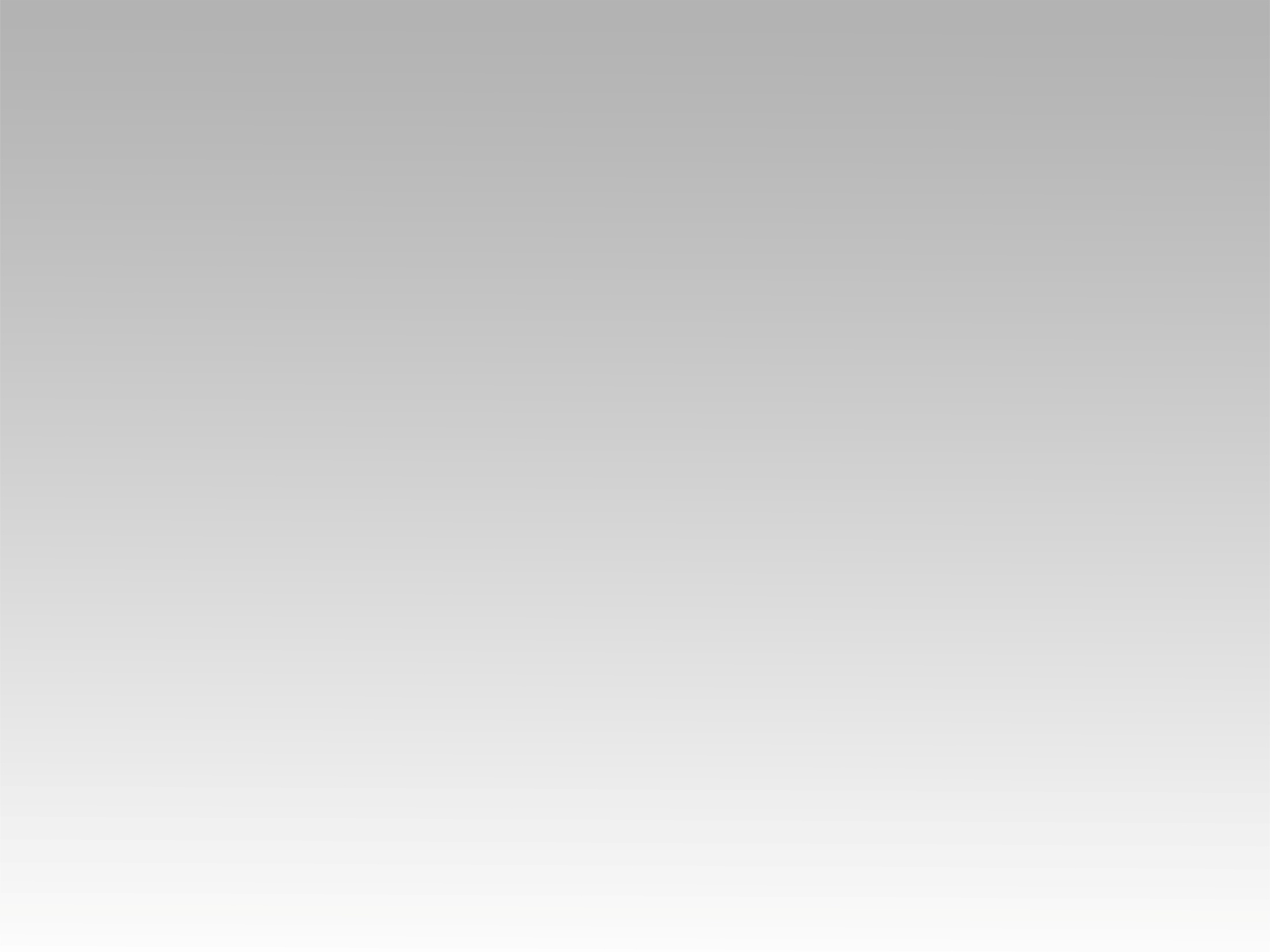 تـرنيـمـة
يا نهــر النعـم الفيــاض
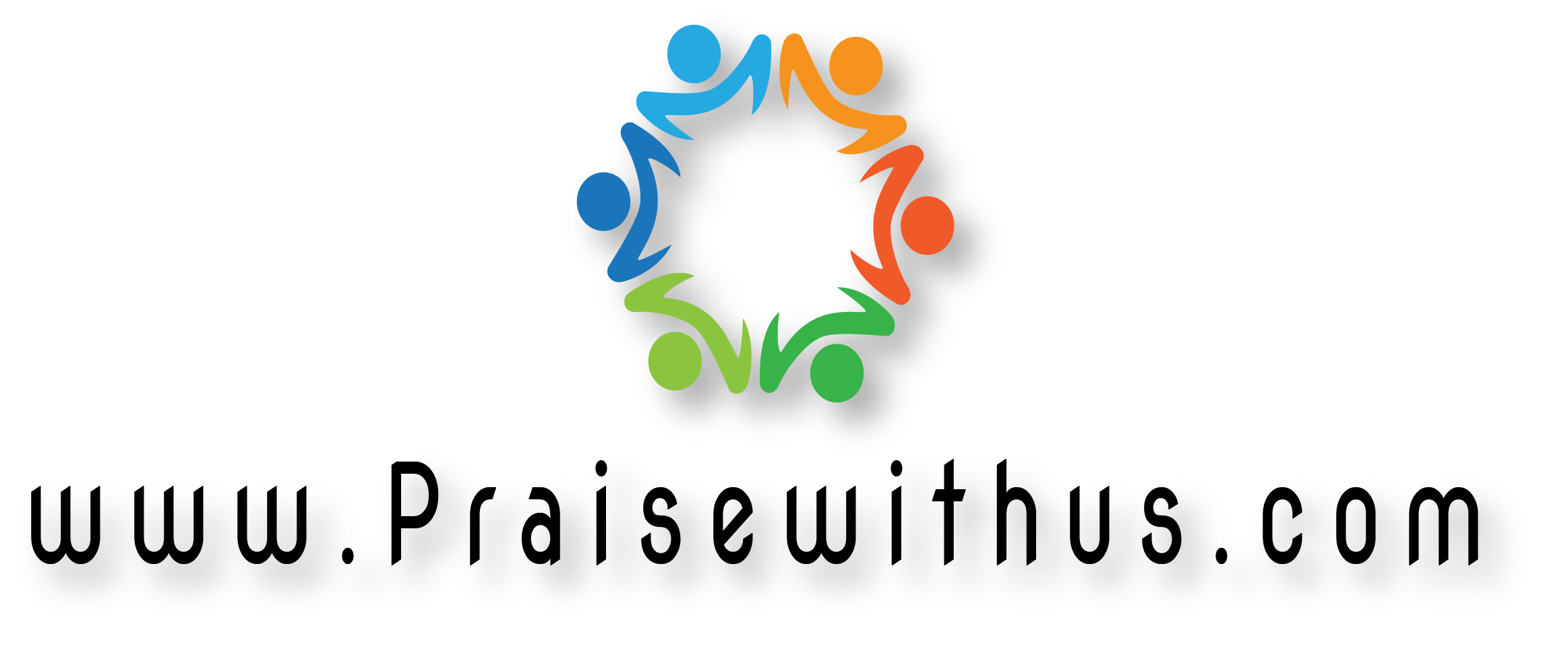 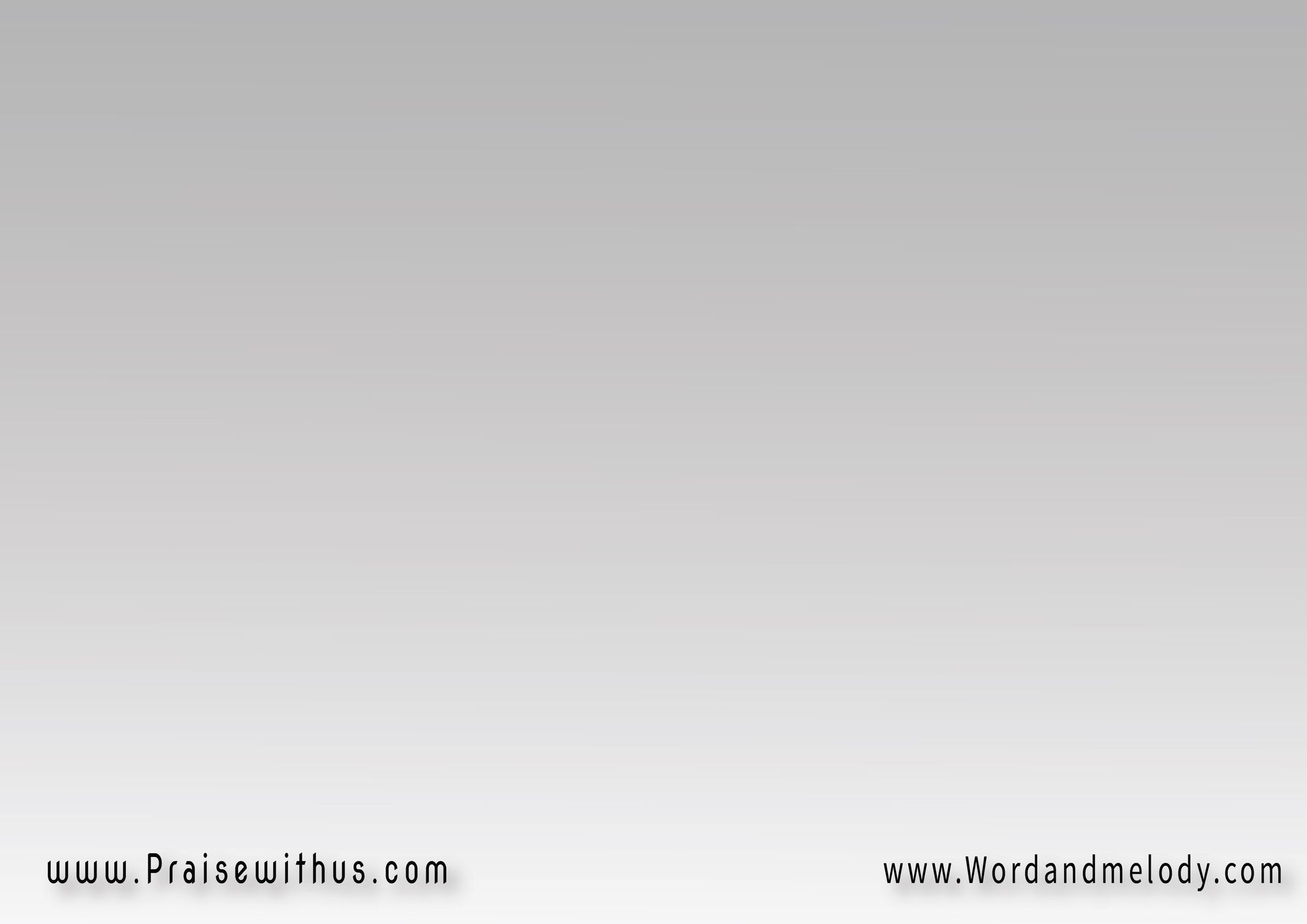 القرار:يا نهرَ النِّعَمِ الفَيَّاض
إن جَفَّت أرضُ الإنسَانتَروِيهَا بِفَيْضِ الأمجَــــادبالنِّعمَةِ في أرضِ الإيمَان
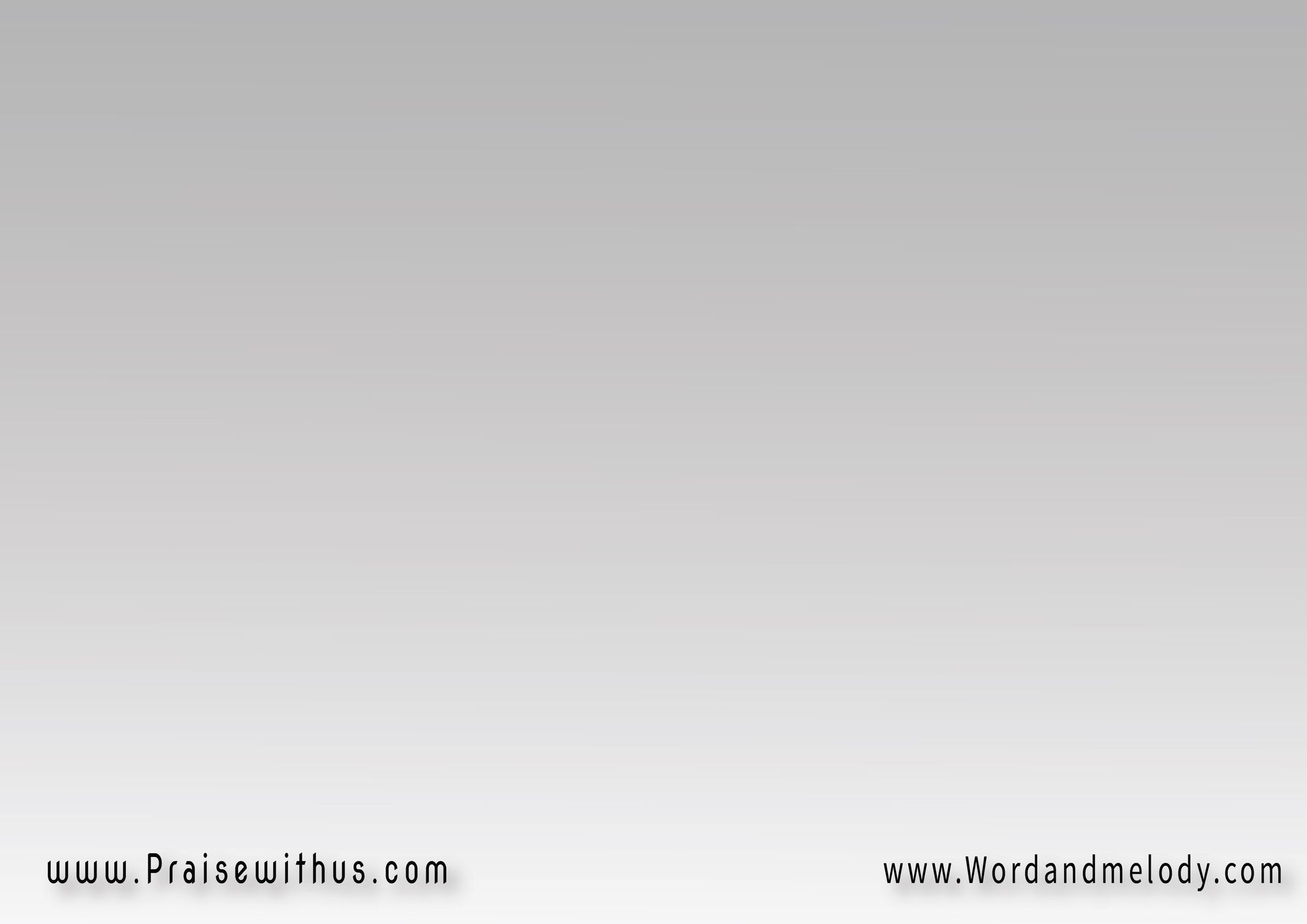 1-
عَطَشي لحُبَّك ما يروِيهإلَّا النَّبع اللي بتِعطِيــــــــهقلبي اشتاق لَك وِإنتَ مَالِيهيعطَش لَك ويقول عَطشَان
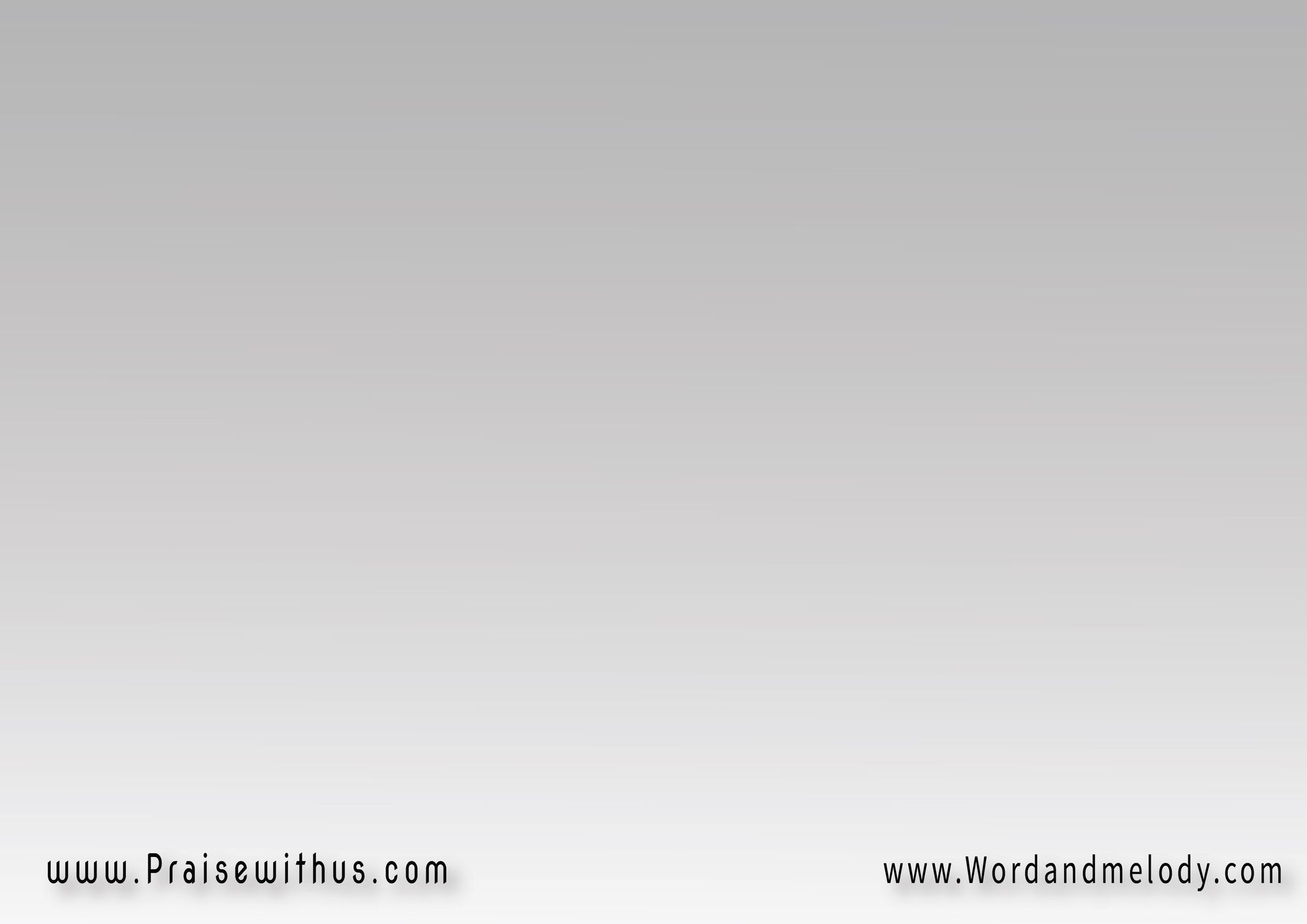 القرار:يا نهرَ النِّعَمِ الفَيَّاض
إن جَفَّت أرضُ الإنسَانتَروِيهَا بِفَيْضِ الأمجَــــادبالنِّعمَةِ في أرضِ الإيمَان
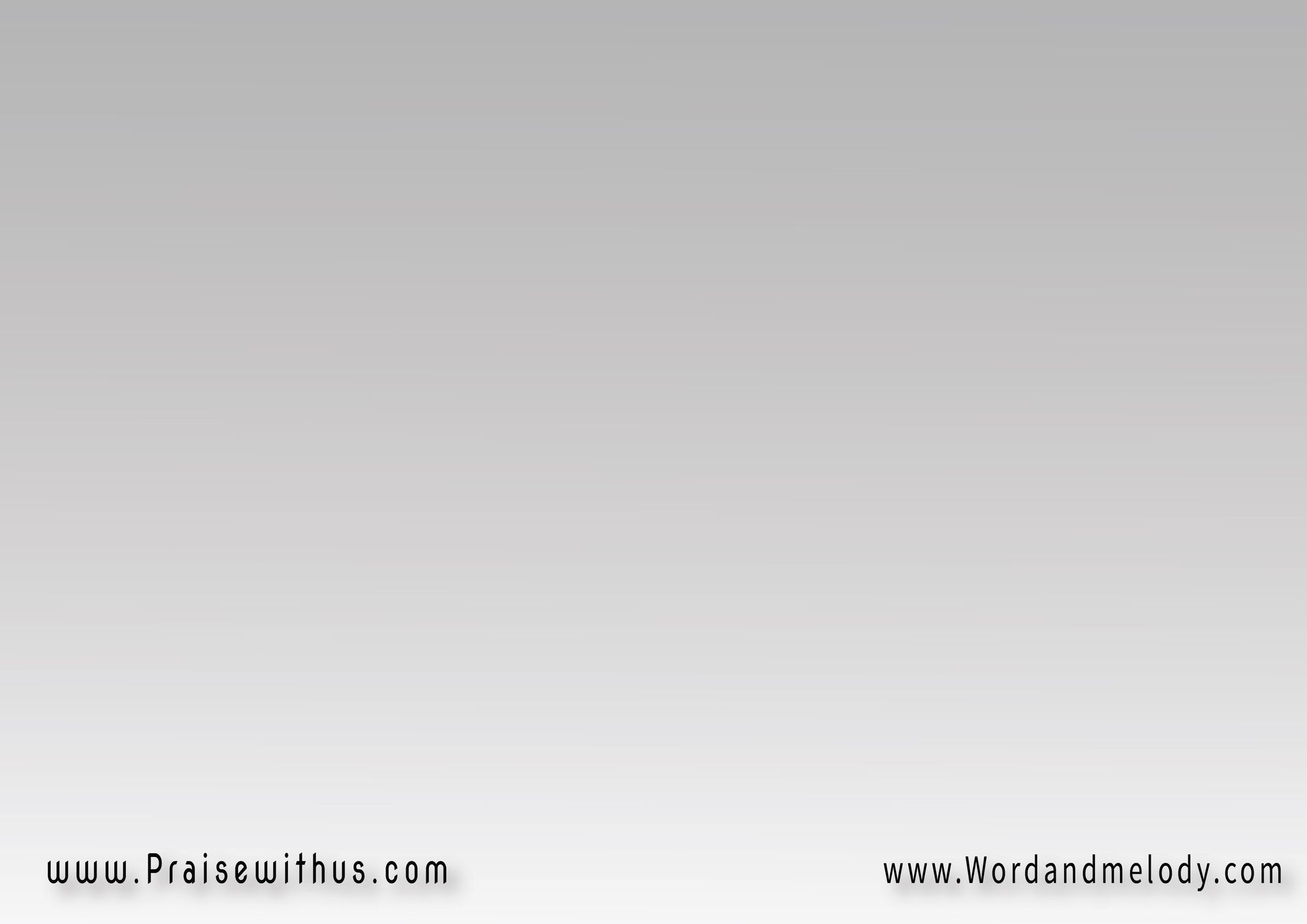 2-
مَهما إن رُحت نَقَرت آبَارهارجَع لِلمَخـــــــــدَع وِالدَّاروَأرتِوي مِن نَبع الأســـــرَارقبل خرُوجي لأيِّ مَكــــــان
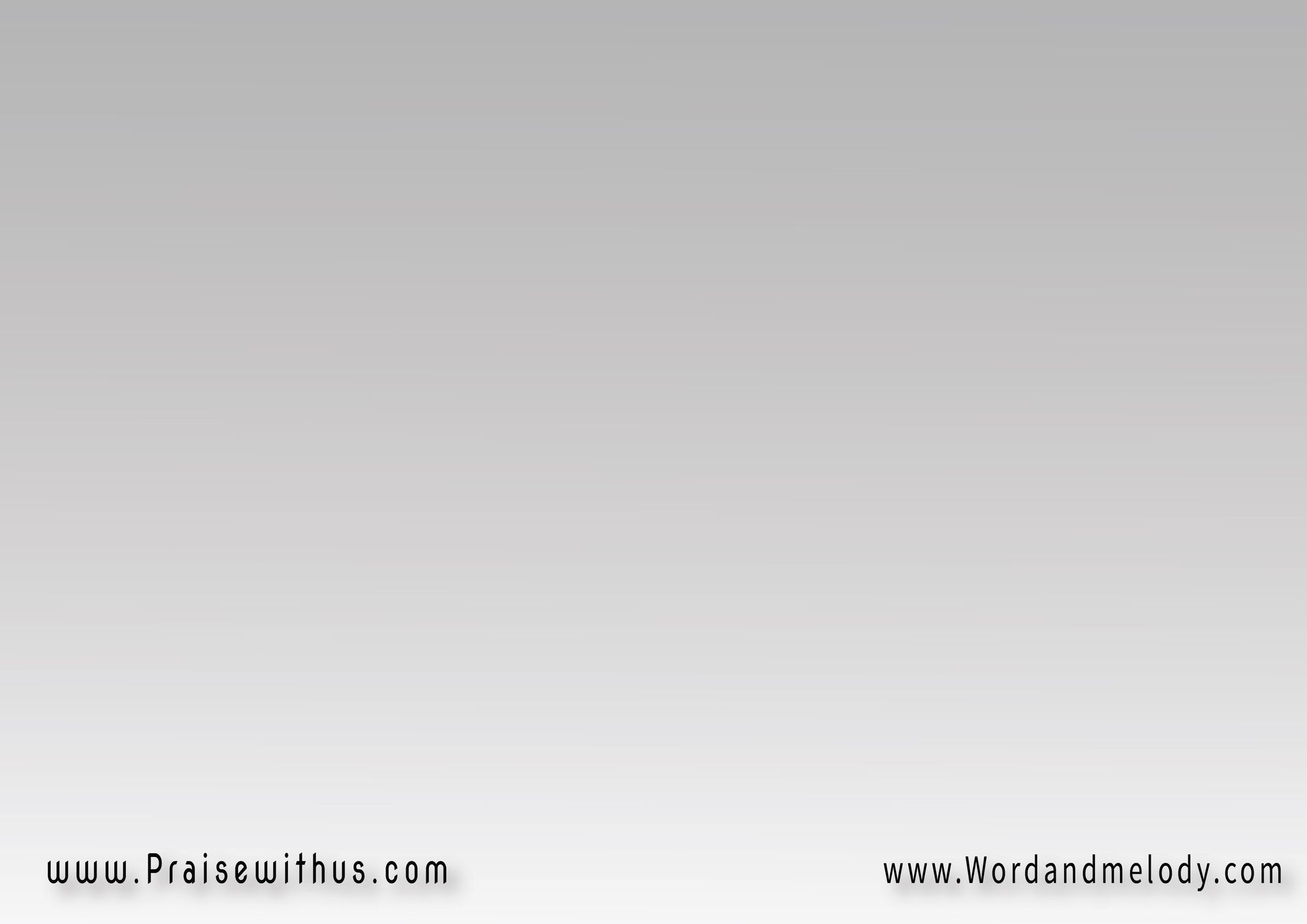 القرار:يا نهرَ النِّعَمِ الفَيَّاض
إن جَفَّت أرضُ الإنسَانتَروِيهَا بِفَيْضِ الأمجَــــادبالنِّعمَةِ في أرضِ الإيمَان
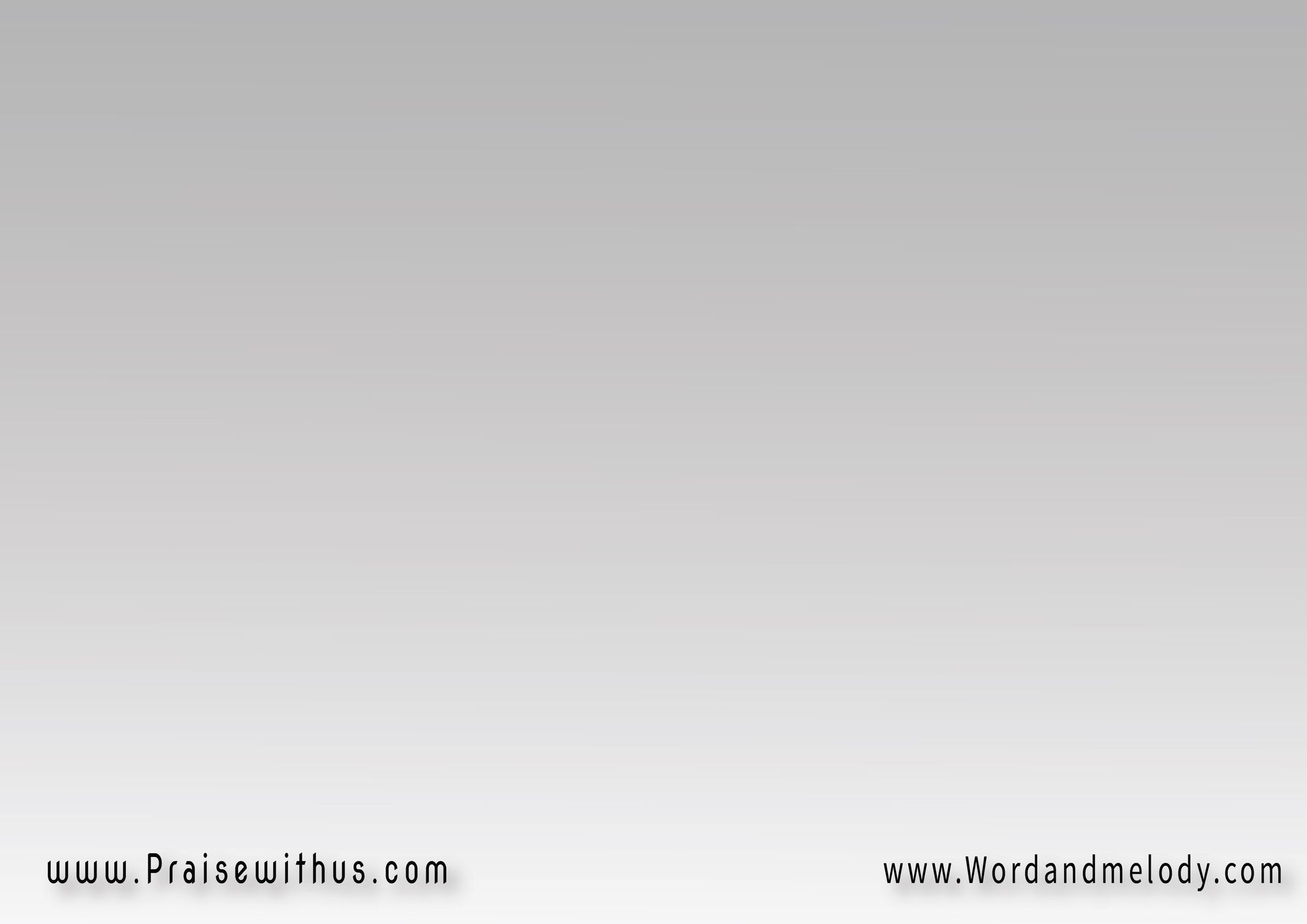 3-
جَدِّدْ وَجه الأرض وعِيدفيَّ زِرَاعـــــــة نَبت جديدياما كتــــــابك فِيه مَوَاعِيدبَس أدخُل والوَعد يبَــــان
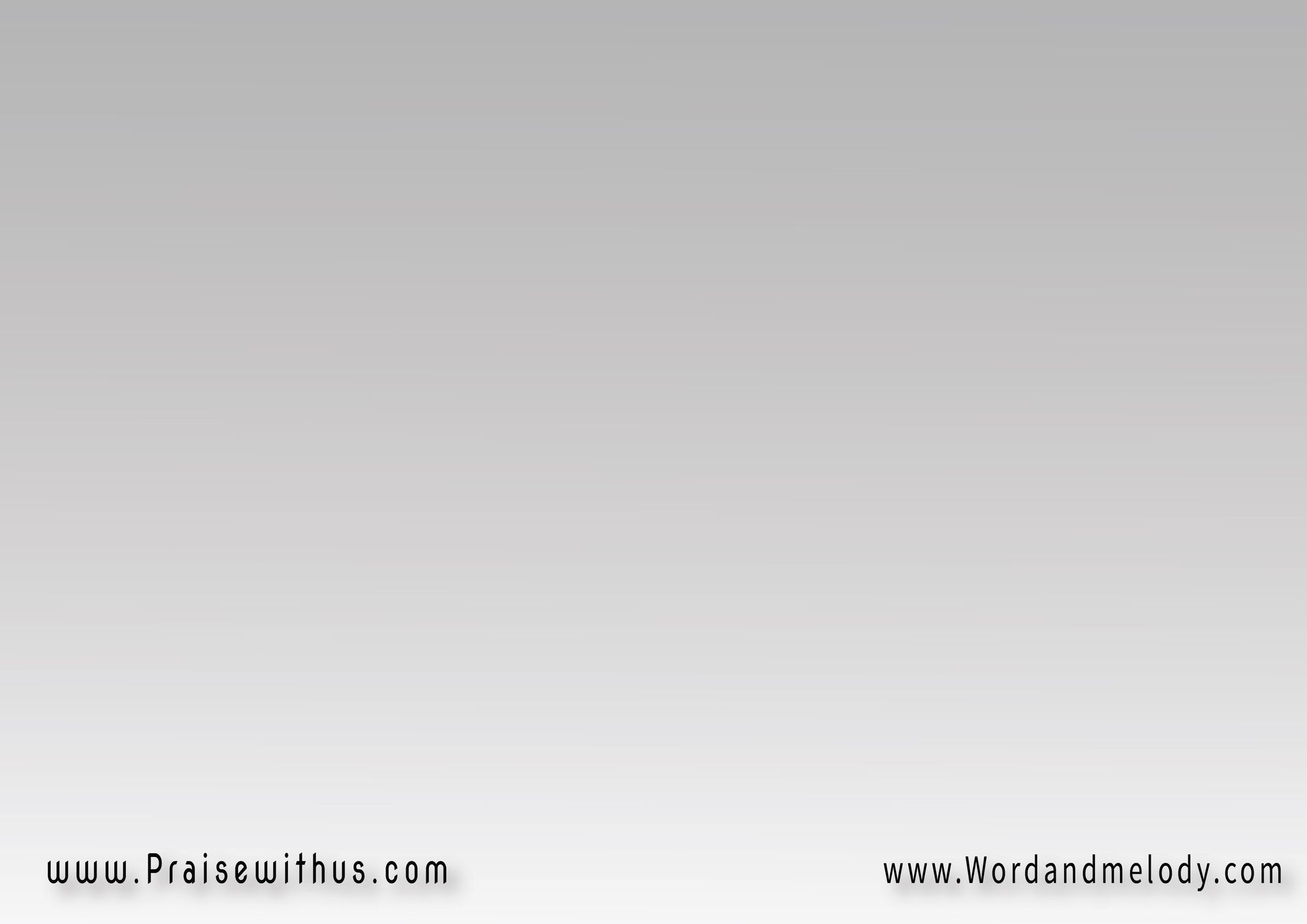 القرار:يا نهرَ النِّعَمِ الفَيَّاض
إن جَفَّت أرضُ الإنسَانتَروِيهَا بِفَيْضِ الأمجَــــادبالنِّعمَةِ في أرضِ الإيمَان
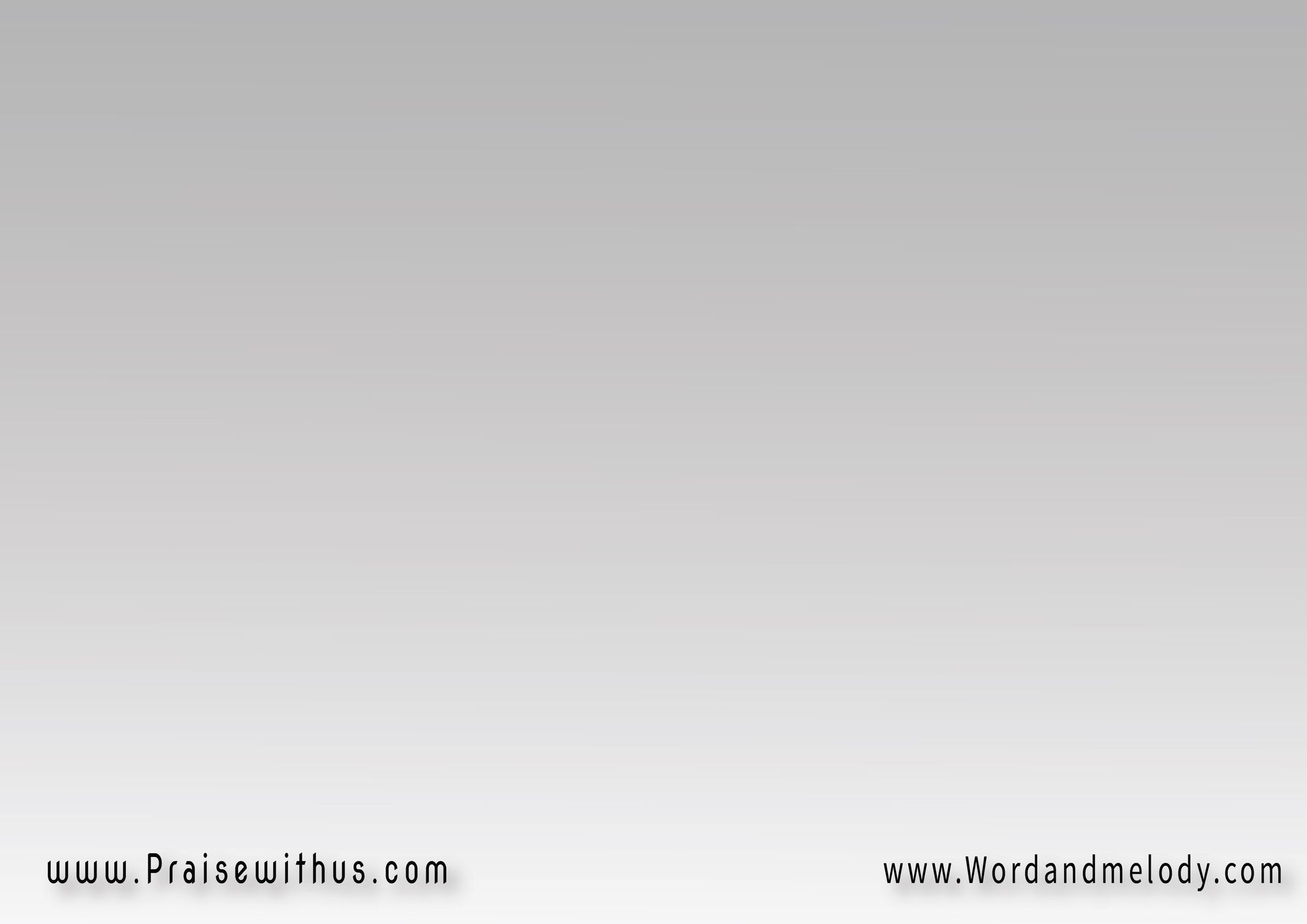 4-
دُقت مِيَـــاهَك لِلكَعبينخَلِّيهــــــــــا لحدِّ الحَقَوينأسبَح ولا أقول إمتَى وفِيندا النَّهر اللي مالوش شُطآن
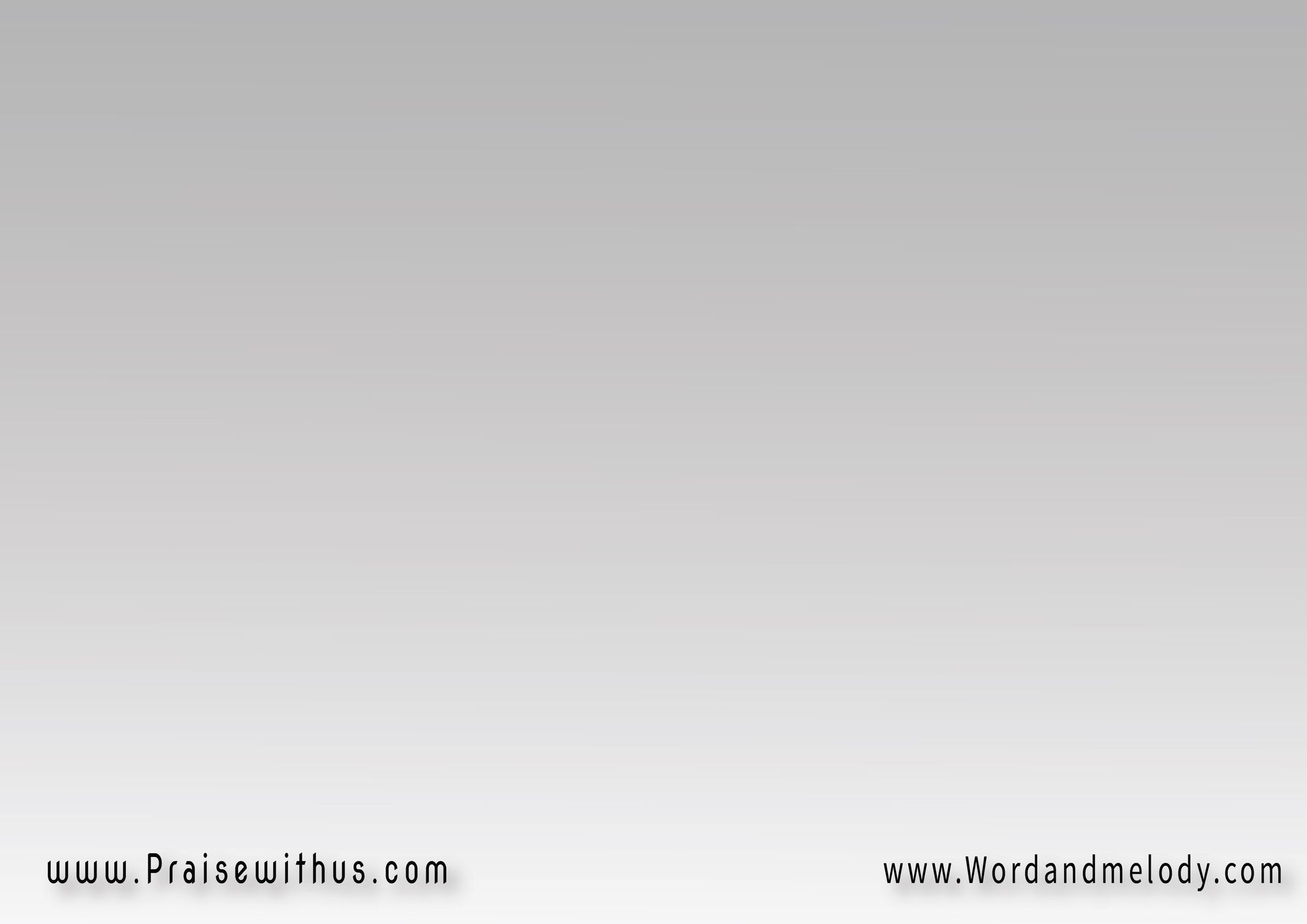 القرار:يا نهرَ النِّعَمِ الفَيَّاض
إن جَفَّت أرضُ الإنسَانتَروِيهَا بِفَيْضِ الأمجَــــادبالنِّعمَةِ في أرضِ الإيمَان
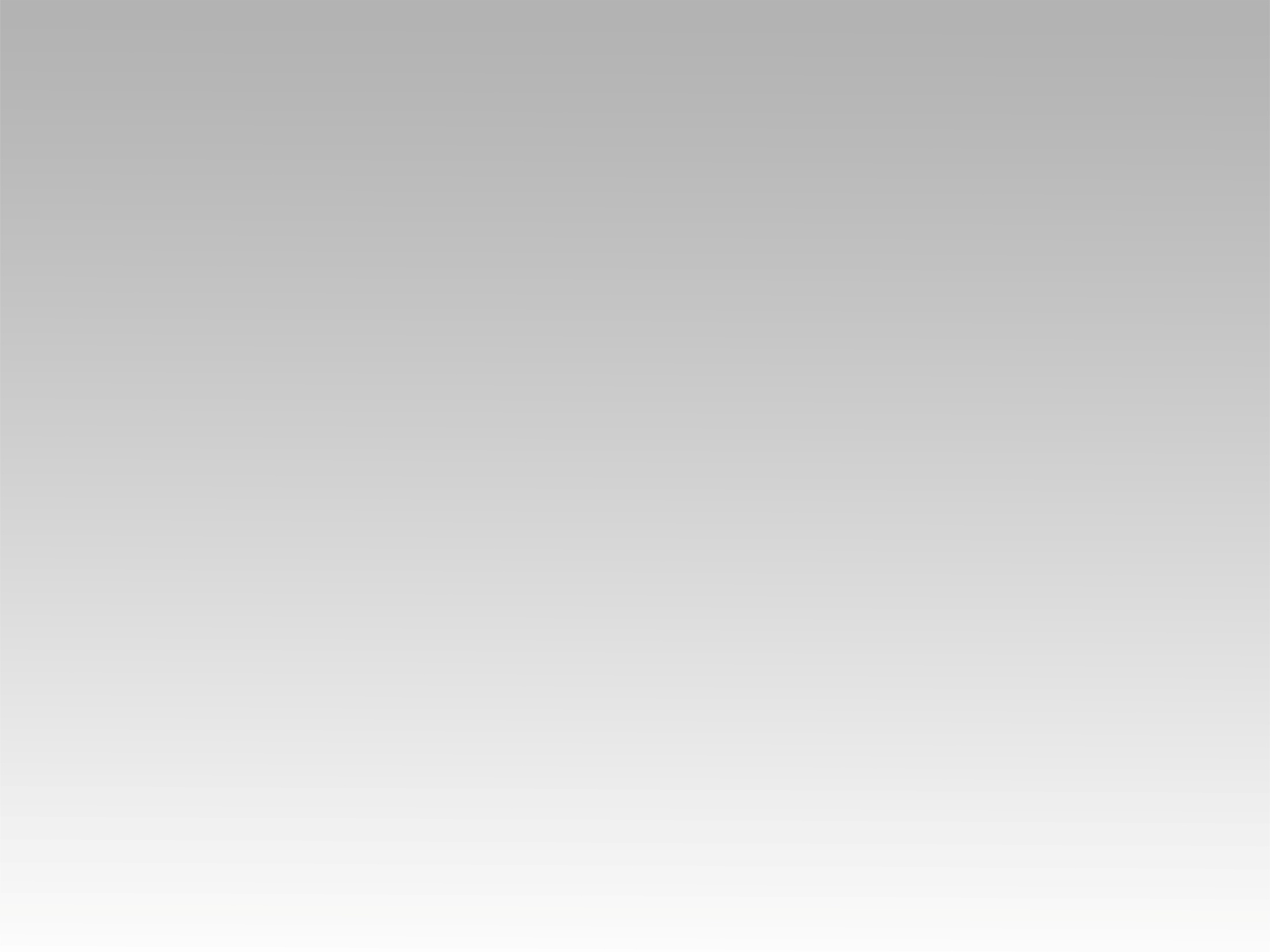 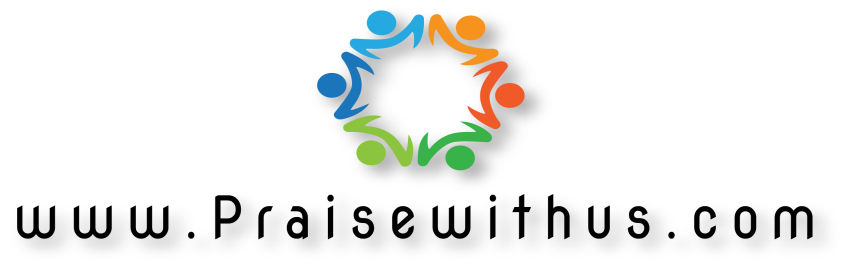